Результаты мониторинга по исполнению показателя, характеризующего качество исполнения муниципального задания в общеобразовательных учреждениях, функции и полномочия учредителя в отношении которых осуществляет Управление образования города Пензы
«Педагоги проявляют доброжелательное отношение к нашему ребенку»
Опрошено 349 родителей
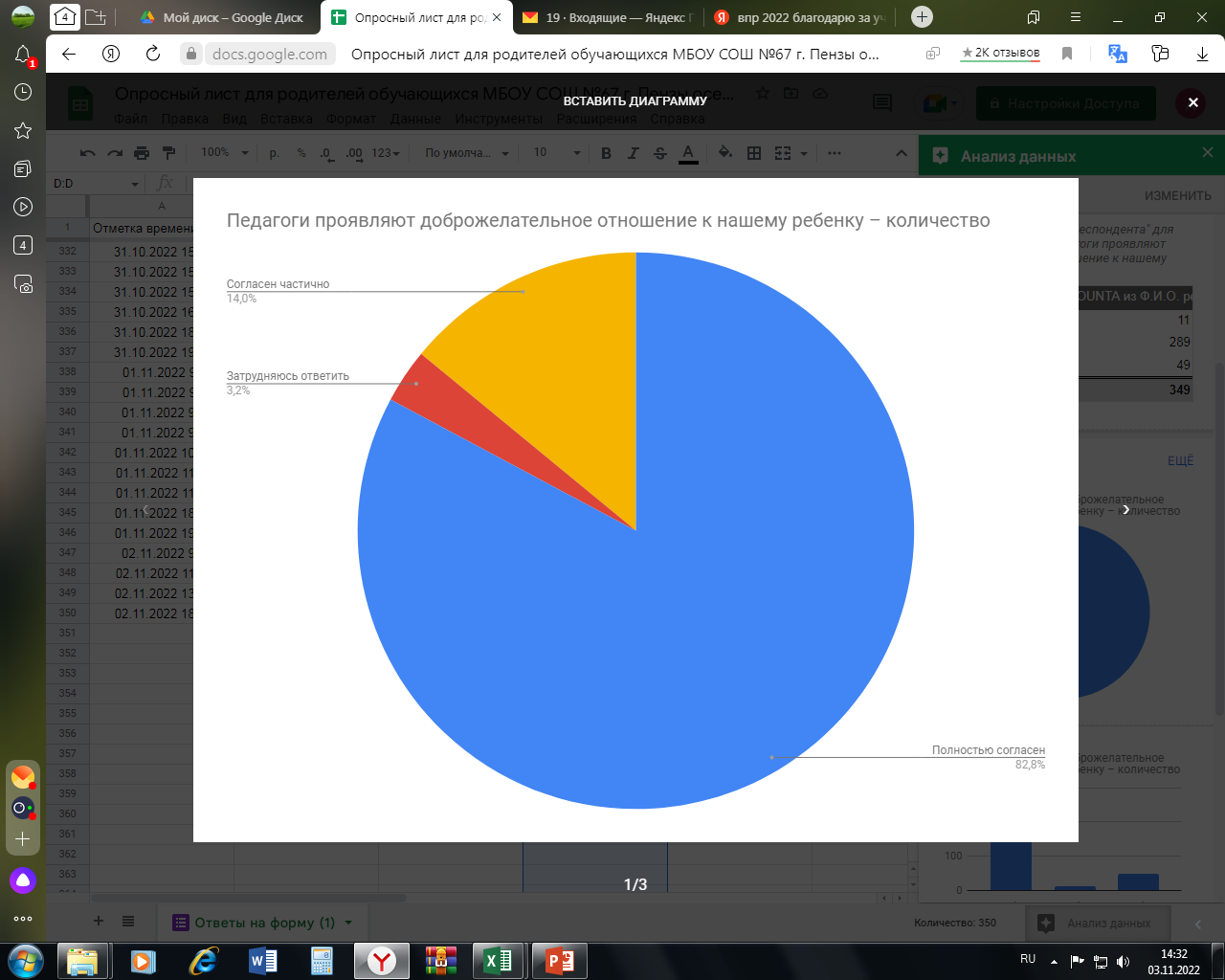 49
11
289
«Педагоги учитывают индивидуальные особенности нашего ребенка»
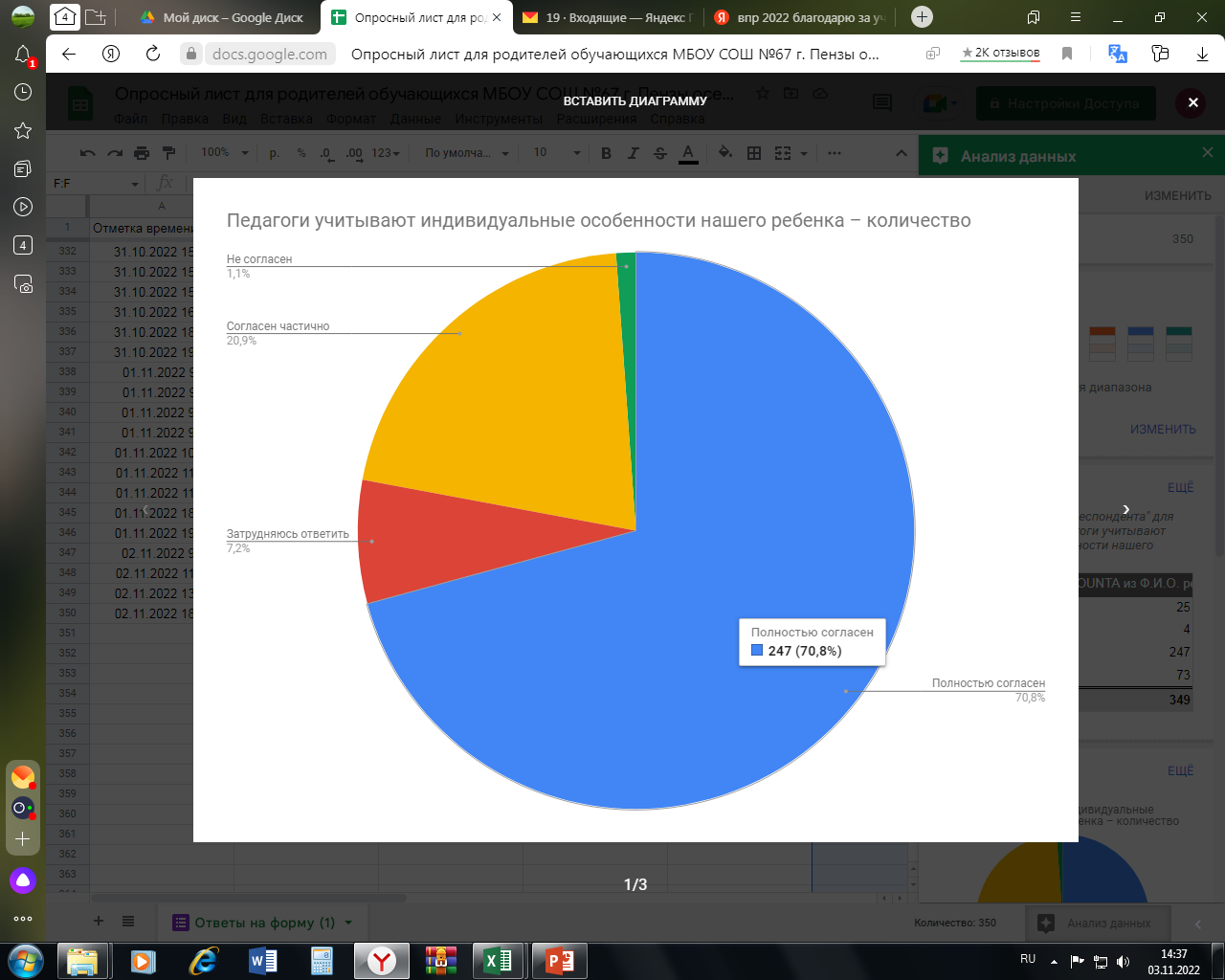 «Мы удовлетворены уровнем реализации общеобразовательных программ»
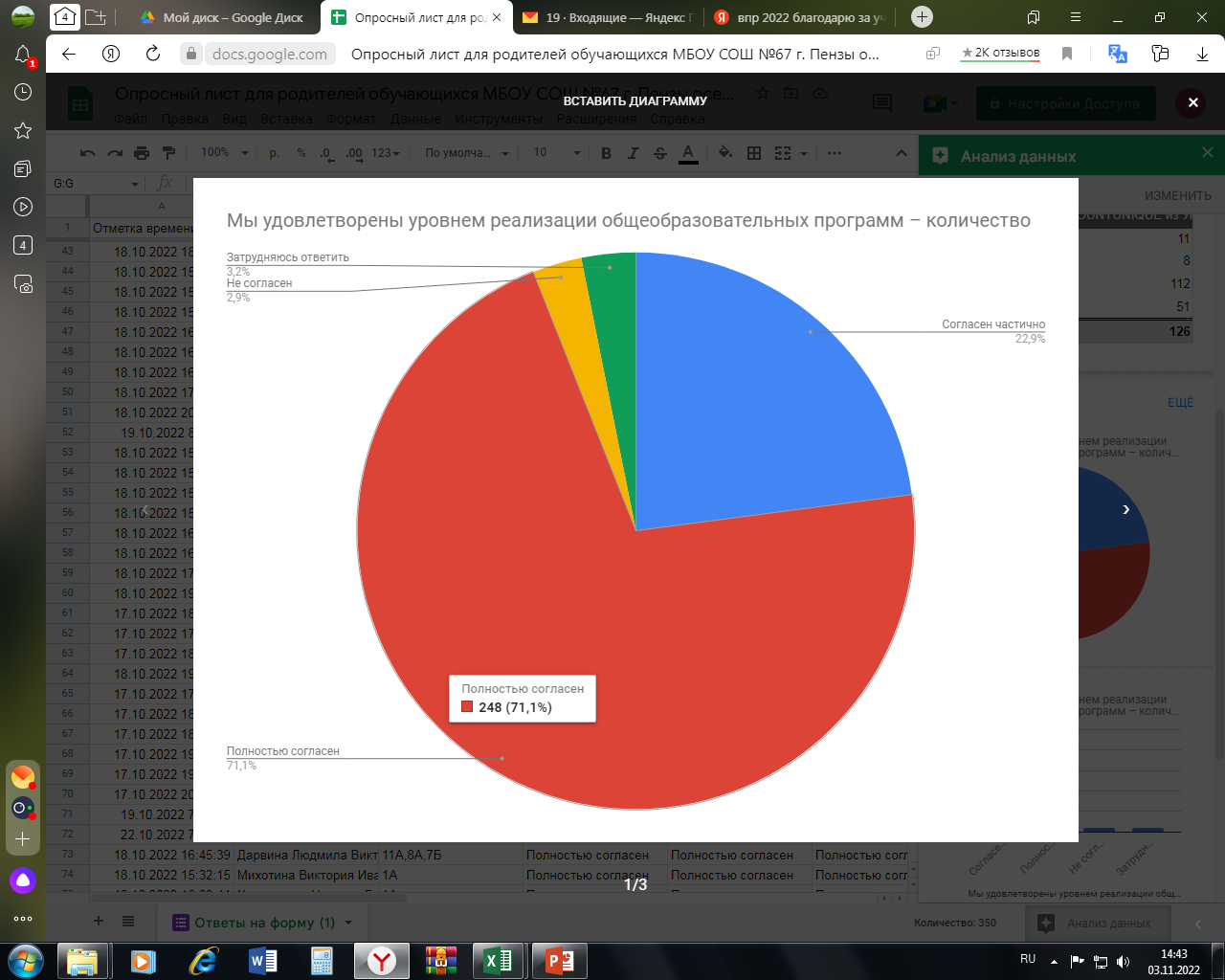 «Педагоги проявляют доброжелательное отношение»
Опрошено 216 обучающихся
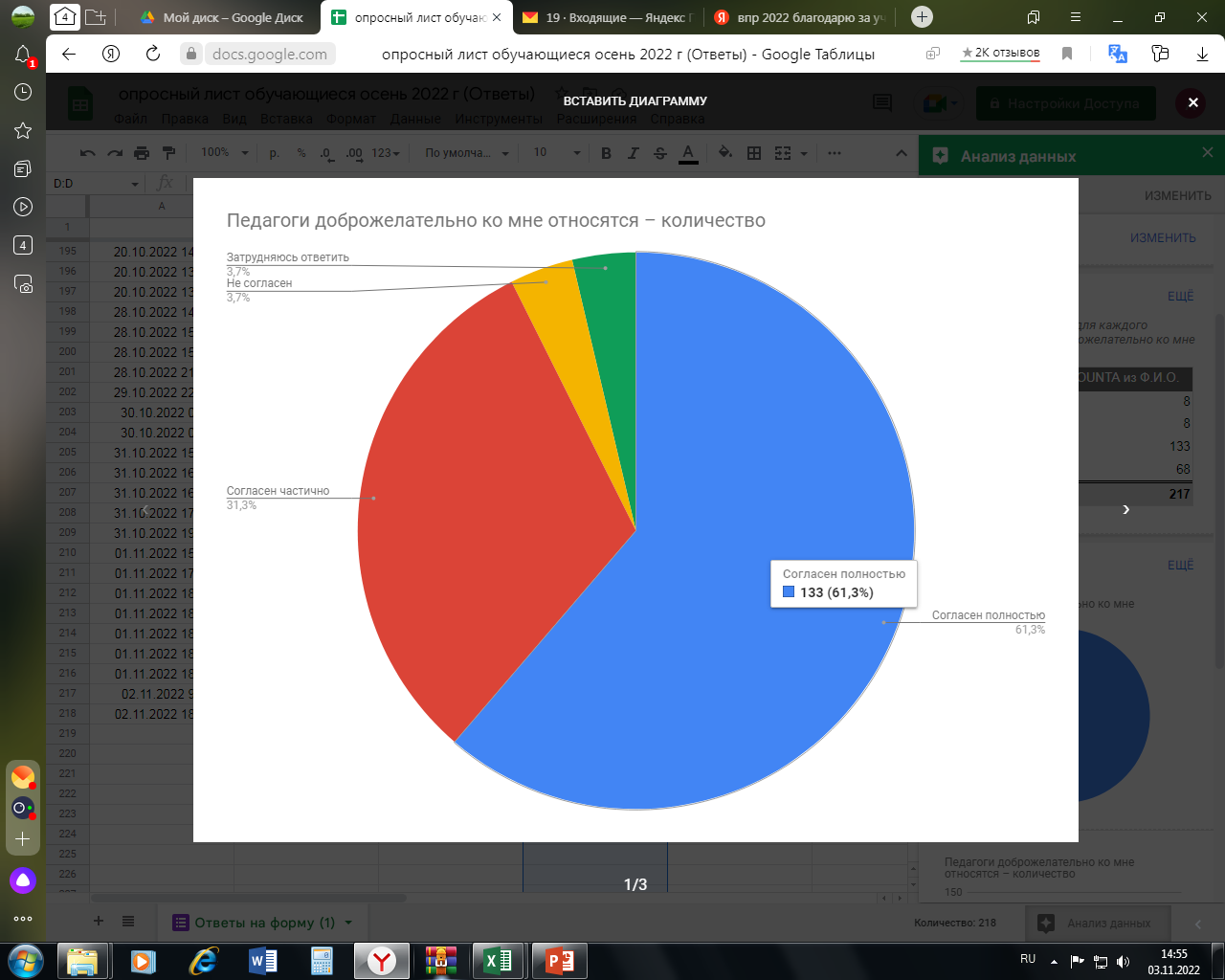